TATA NAMA SENYAWA-2
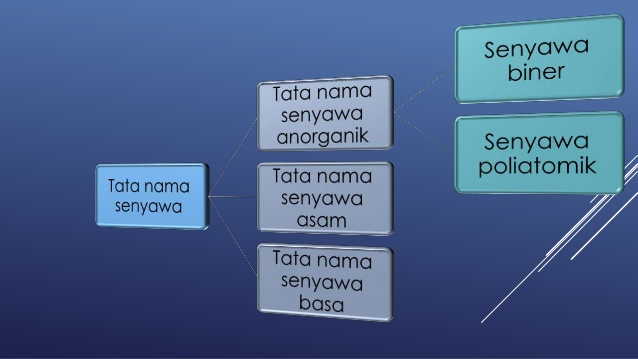 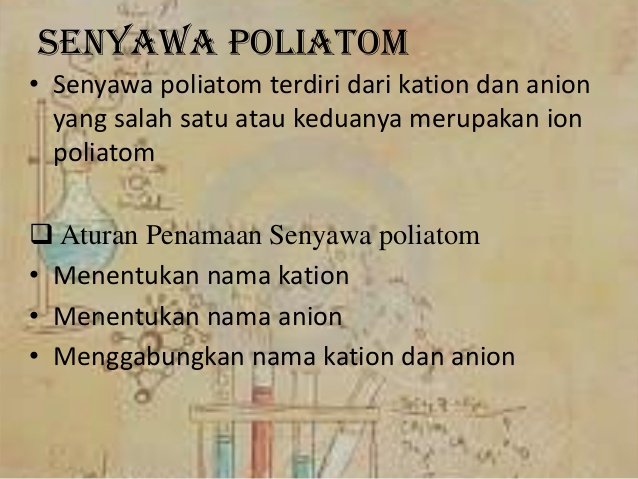 Ion-ion poliatomik yang paling umum:
Rumus :
Nama logam + nama ion poliatomik
Contoh :
NaNO3   =  Natrium nitrat
K2SO3       = Kalium sulfit
K2SO4       =  Kalium sulfat
Li2SO3      =  Litium sulfit
Na2SO3     = Natrium sulfit
CaCO3       =  Kalsium karbonat
K2CO3        =  Kalium karbonat
K3PO3         = Kalium posfit
Al2(SO3)3 = Aluminium sulfit
CaSO4           = Kalsium sulfat
BaSO3           = Barium sulfat
NH4 NO3     = Ammonium nitrat
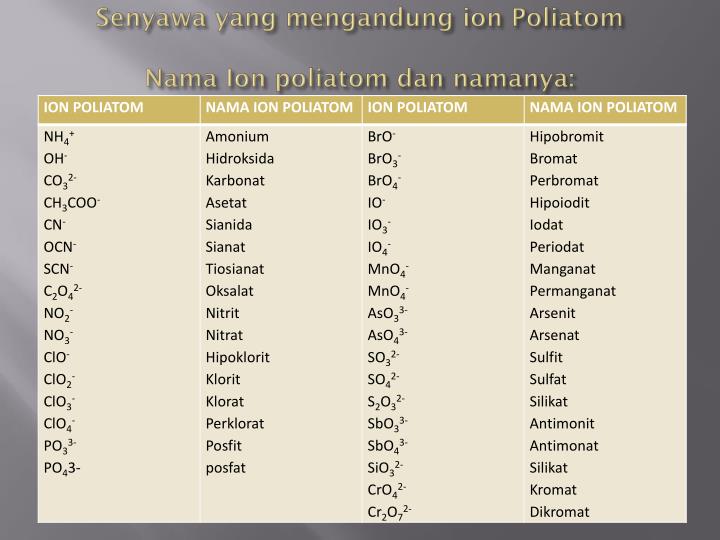 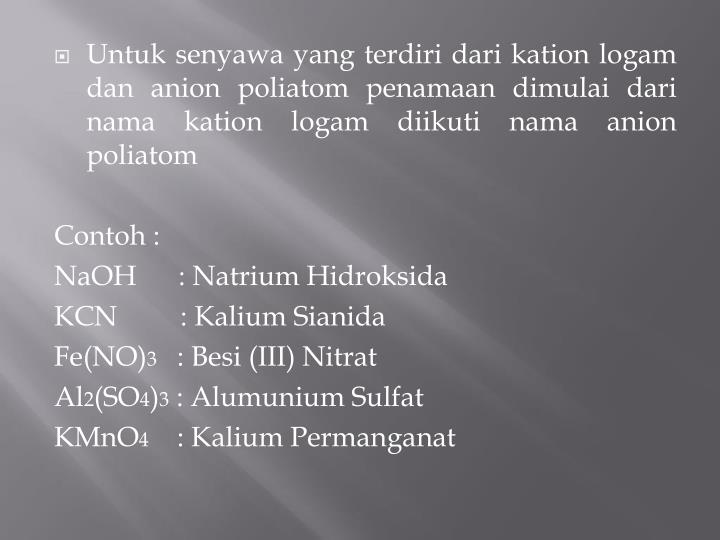 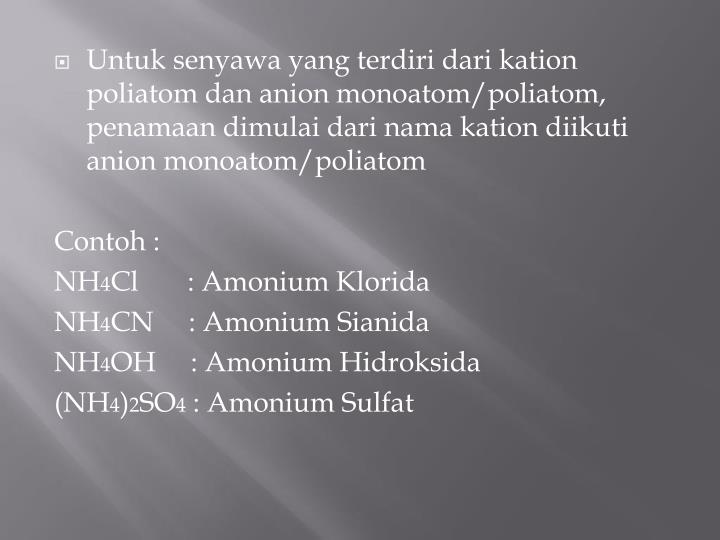 Tata nama senyawa senyawa asam :
Rumus :
Asam/ Hidrogen + anion + ida
HNO3  =  asam nitrat
HNO2   = asam nitrit
HF        = asam fluorida
H2SO4  =  asam sulfat
H3PO4  =  asam posfat
H3PO3   =  asam posfit
H2CO3   =  asam karbonat
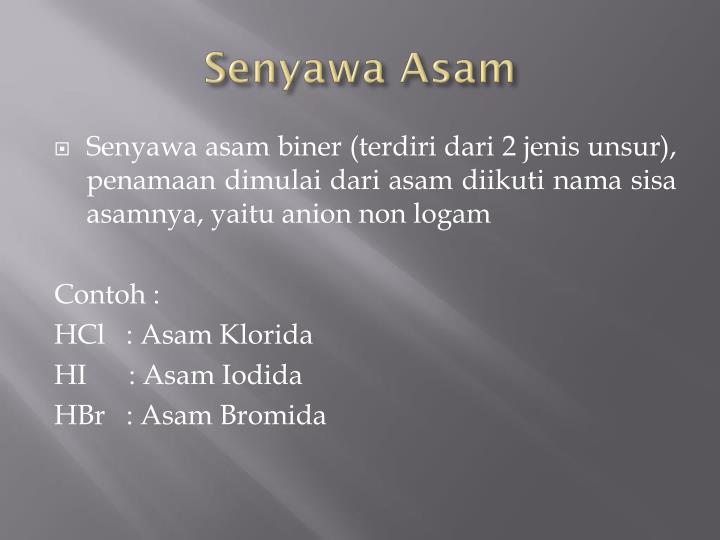 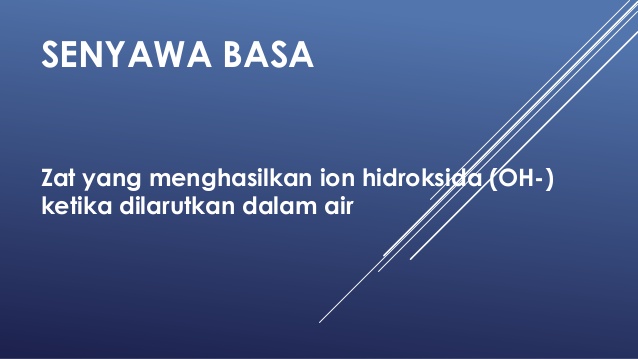 Tata nama senyawa Basa:
Rumus :
Nama kation + hidroksida
Contoh :
KOH     = kalium hidroksida
NaOH   = natrium hidroksida
Ca(OH)2 = kalsium hidroksida
Al(OH)3    = aluminium hidroksida
LiOH        = litium hidroksida
Fe(OH)2   = besi (II) hidroksida
Fe(OH)3            = besi ( III) hidroksida
Cu(OH)2            = Tembaga(II) hidroksida
Zn(OH)2             = seng(II) hidroksida
Al(OH)3               = aluminium hidroksida
Ni(OH)2               = nikel (II) hidroksida
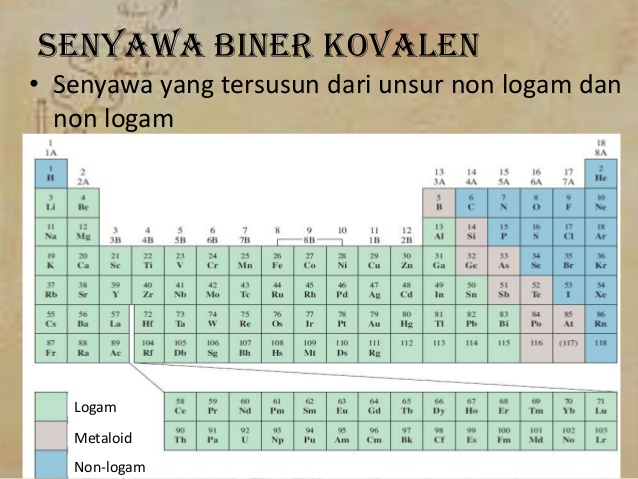 SEKIAN DAN TERIMAKASIH

TETAP SEMANGAT...........